Игровой стретчинг для                  дошкольников
Инструктор по физической культуре  
Рыбакова В.П.
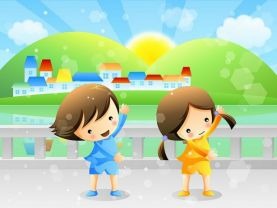 Игра всегда являлась для детей любимым занятием, и с ее помощью можно было увлечь ребят в любой вид занятий.
Поэтому игровая деятельность прослеживается буквально во всех сферах обучения и развития ребенка. Затронула она также и оздоровительную систем
К ценным методикам, которые направлены на борьбу с различными детскими недугами и их профилактику, относится игровой стретчинг.
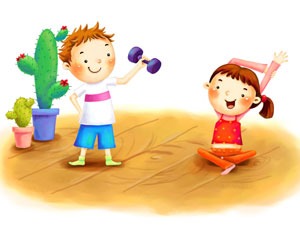 Что такое игровой стретчинг?
это специально подобранные упражнения на растяжку мышц, проводимые с детьми в игровой форме. 
  Методика грового стретчинга основана на статичных растяжках мышц тела и суставно-связочного аппарата рук, ног, позвоночника, оказывающих глубокое оздоровительное воздействие на весь организм.
Задачи игрового стретчинга
У детей исчезают комплексы, связанные с физическим несовершенством тела, неумением им управлять.
Упражнения направлены на профилактику различных деформаций позвоночника, укрепление его связочного аппарата, формирование правильной осанки.
Кроме этого, развиваются эластичность мышц, координация движений, воспитываются выносливость и старательность.
Образно-подражательные движения развивают творческую, двигательную деятельность, творческое мышление, двигательную память, быстроту реакции, ориентировку в движении и пространстве, внимание.
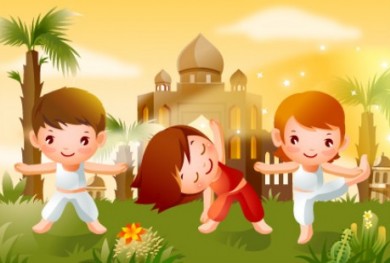 Как проходят занятия игрового стретчинга для детей
Заниматься игровым стретчингом можно уже с детьми с 3-4-х лет. Главное в этом плане, не объем выполненных упражнений в одно занятие, а их постоянство – это даст более высокие результаты. 
Каждое занятие проходит с разыгрыванием сказки под ритмичную музыку. Вся игра разбивается на несколько фрагментов, и структура такого занятия выглядит следующим образом:
Этапы
Вводный этап. Выполняется музыкальная разминка, задача которой подготовить детский организм к дальнейшим нагрузкам: к более сложным и интенсивным упражнения игрового стретчинга.
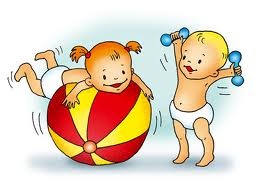 Здесь можно использовать  такие упражнения:
«Зернышко»
Разминочное упражнение, которое подготавливает позвоночник детей к дальнейшей нагрузке.
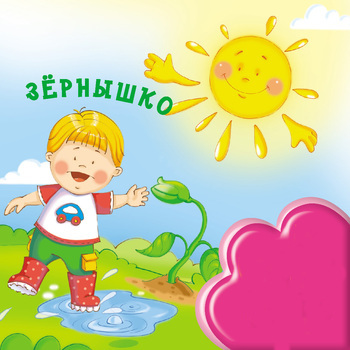 «Ходьба»
Такое упражнение стретчинг делает суставы ног более подвижными, оно эффективно в плане профилактики развития плоскостопия, а также улучшает осанку.
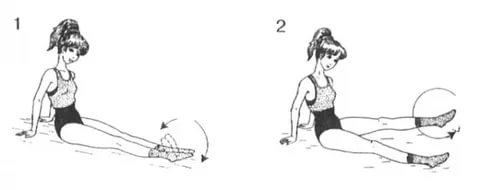 «Бабочка»
Способствует усилению внутриполостному давлению, а значит, воздействует на органы брюшной полости. Помимо этого идет стимуляция действий подкожных нервов.
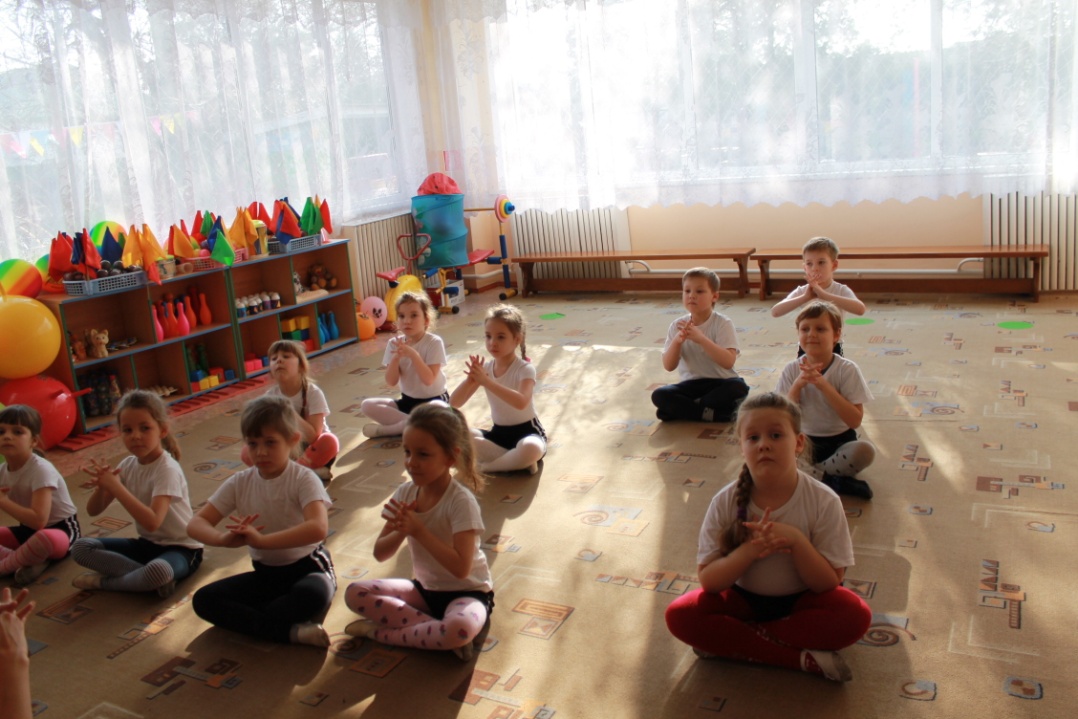 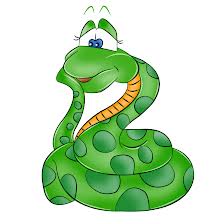 «Змея»
Это упражнение стретчинга направлено на растяжку прямых мышц брюшного пресса, способствует повышению внутриполостного давления, в результате чего, повышается приток крови. Это дает возможность в наибольшей степени обогатить все органы питательными веществами и кислородом.
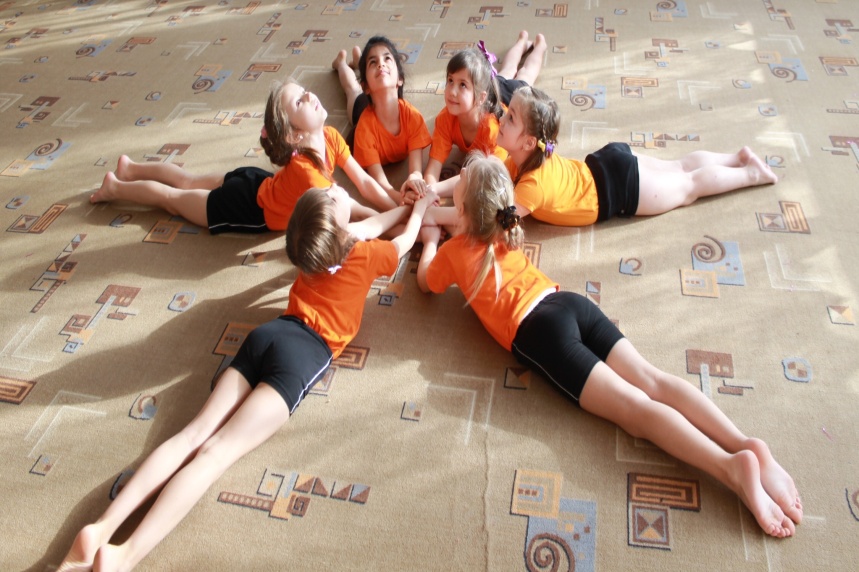 «Велосипед»
Очищаются и восстанавливаются органы пищеварения.
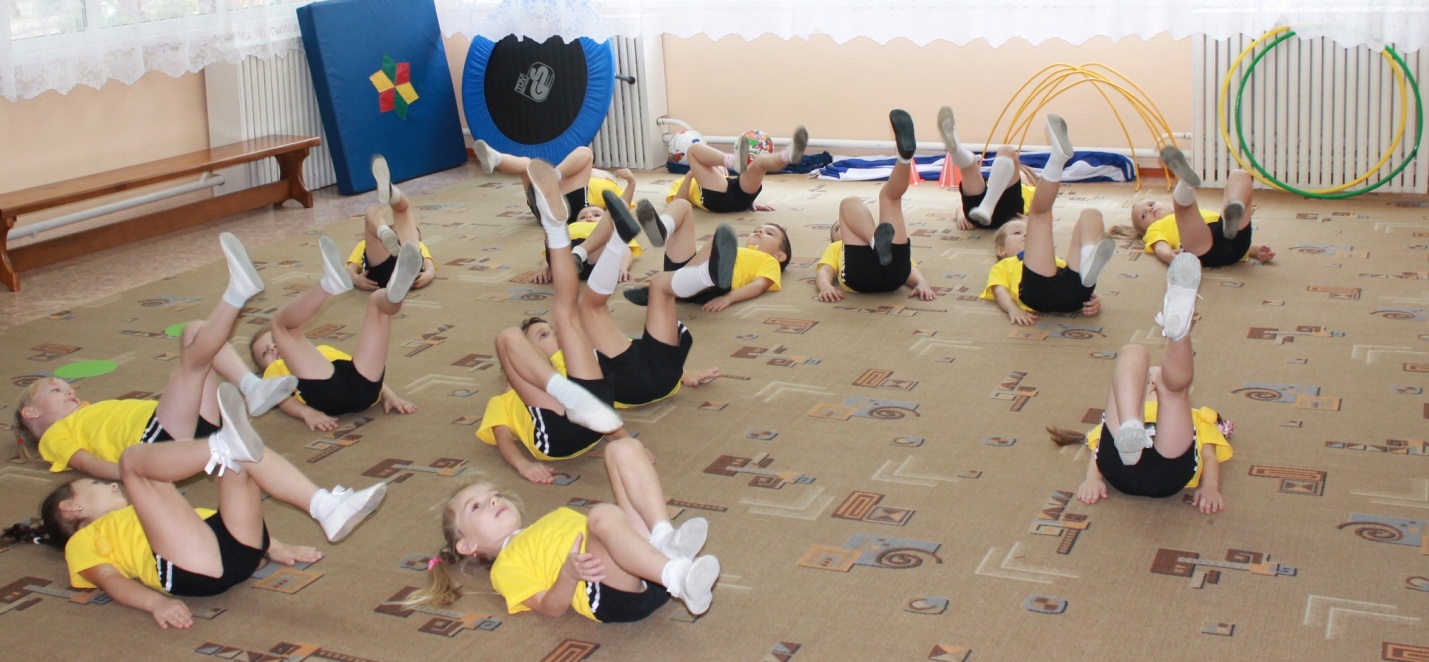 Основной этап.
Дети знакомятся с новыми движениями, учатся их выполнять, а также закрепляют ранее изученные. Именно на этом этапе идет включение упражнений стретчинга, направленных на развитие и укрепление физических данных детей. Все движения должны быть переплетены с сюжетом сказки, которая специально подбирается под тему занятия и постепенно рассказывается в его процессе. В конце этапа дети играют в подвижную игру, цель которой  – развитие двигательной активности и коммуникативных качеств.
Завершающий этап.
Проводится специальная игра для восстановления дыхания, например, пальчиковая гимнастика или игра на внимание. Здесь важно привести организм детей в спокойное состояние.
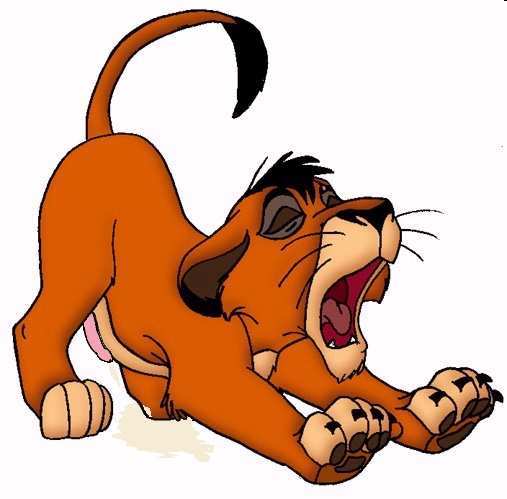 Примеры игрового стретчинга
«Тянемся к солнцу»
Растягивание мышц спины и рук
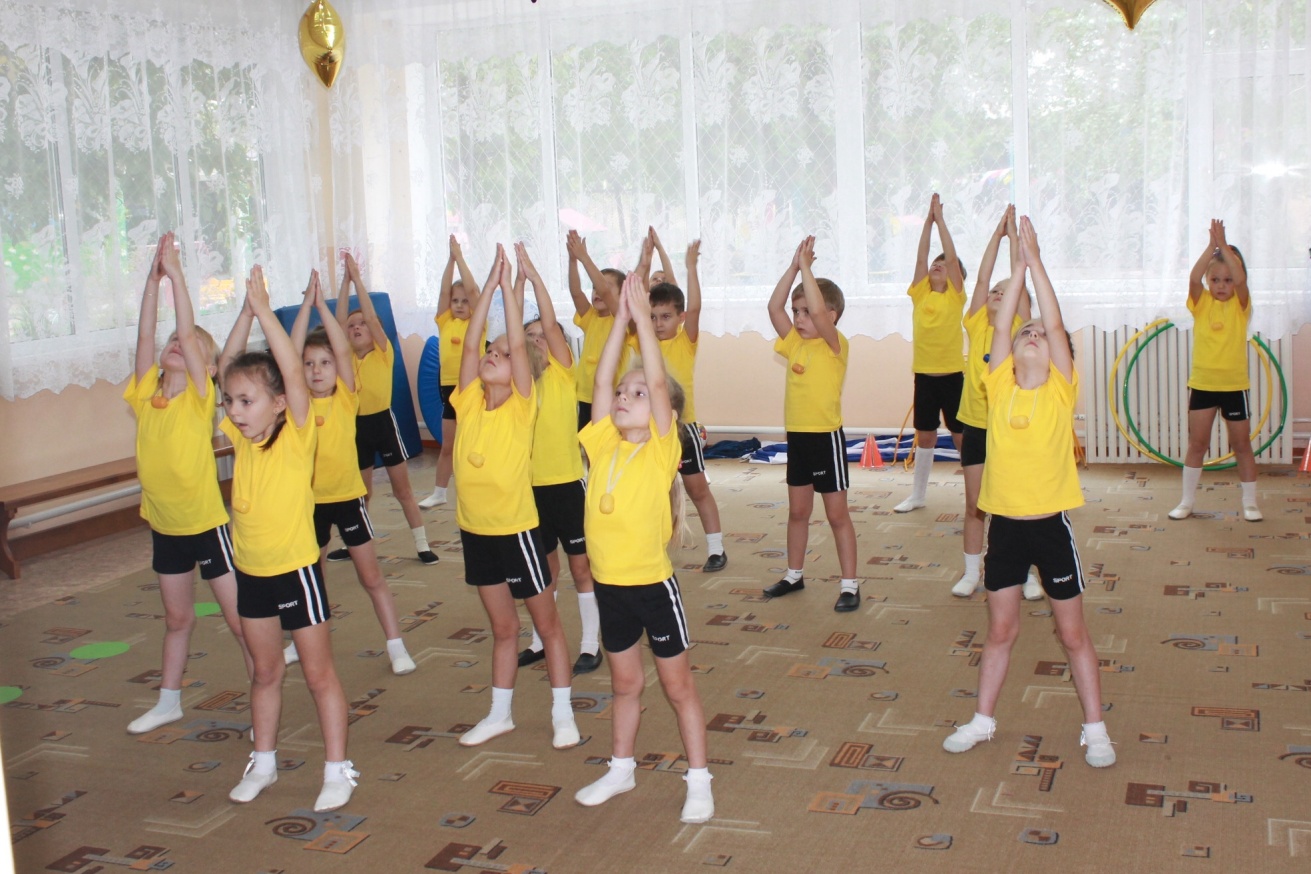 «Кошка»
   Избавляет от скованности позвоночника и его деформации.
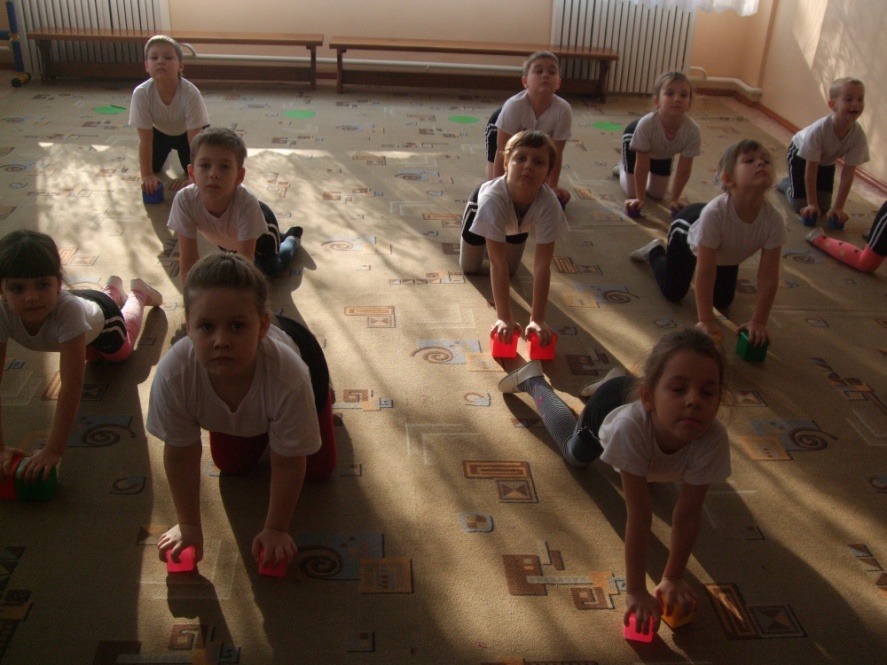 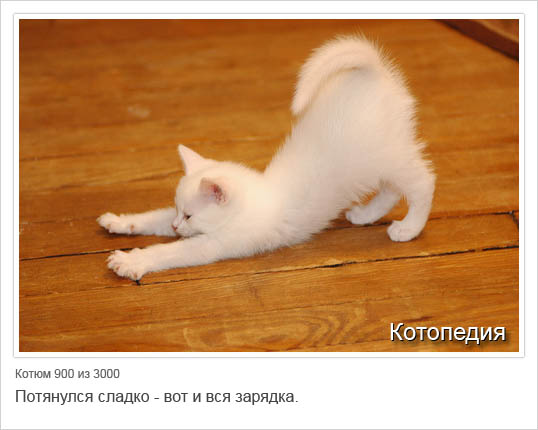 «Цапля»
Упражнение для восстановления здоровья стопы.
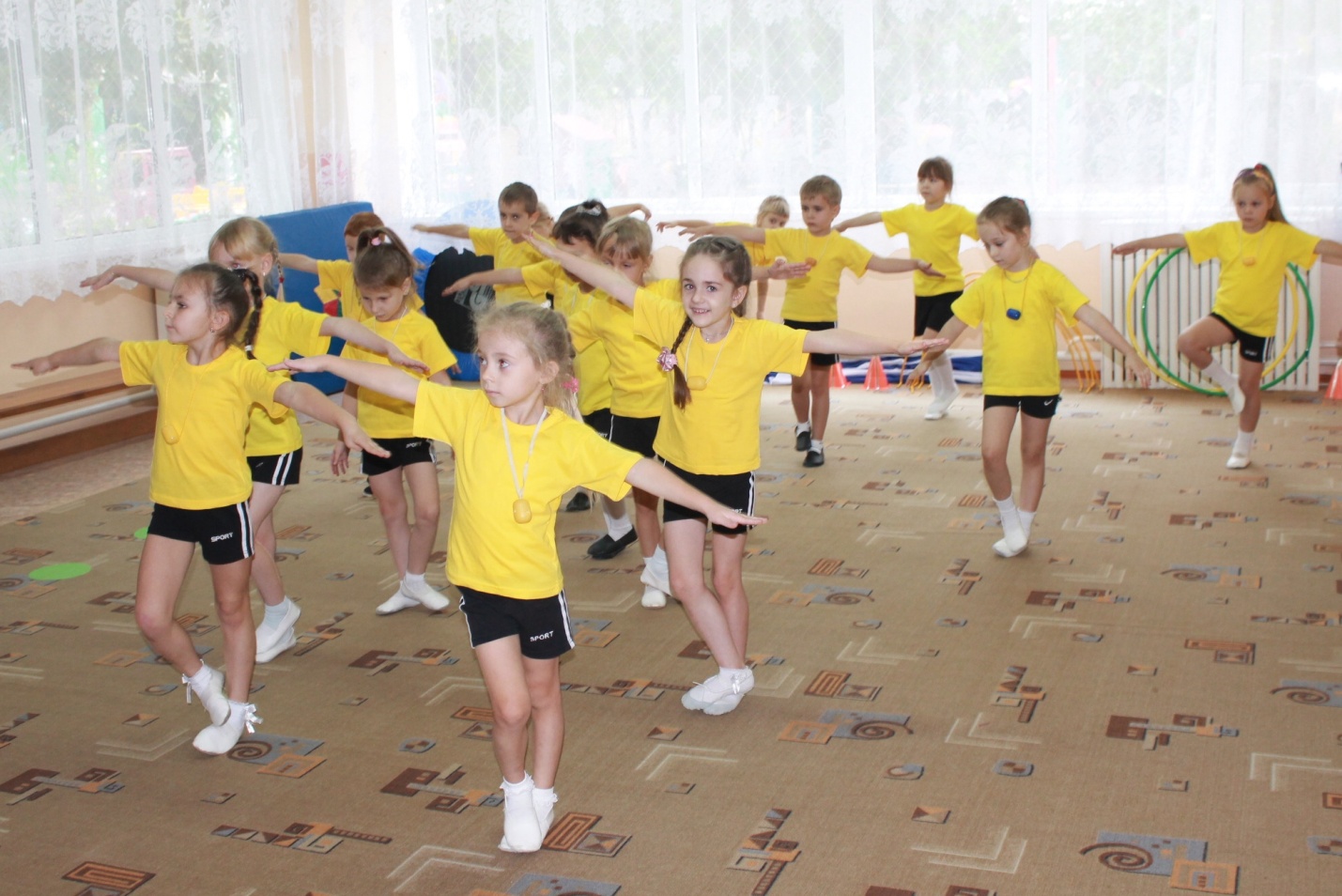 «Рыбка»
  Улучшает нервную проводимость, мозговую деятельность.
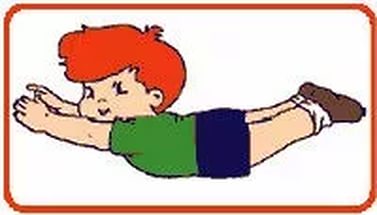 Все занятия и физические упражнения стретчинга проводятся в интересной, театрализованной форме. Перевоплощение в любимых сказочных и мультипликационных героев в процессе занятий еще больше заинтересовывают детей в выполнении нужных движений. Делаются они без какого-либо вмешательства со стороны, а их медленный темп дает возможность ребенку прочувствовать все свое тело, при этом сохраняется максимальная безопасность для здоровья.
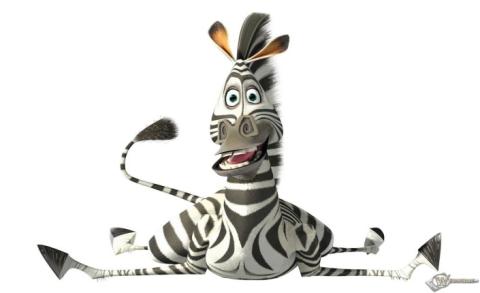 Спасибо 
      за 
внимание!
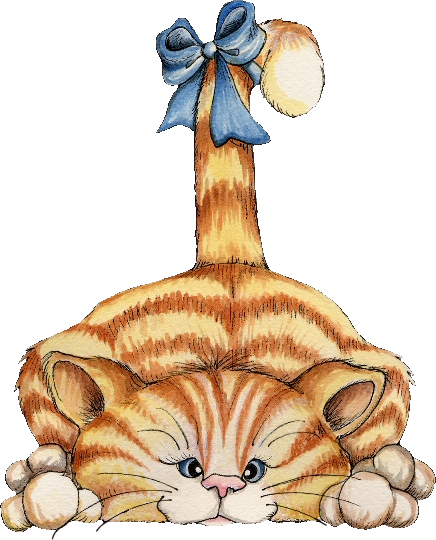